Óbudai Egyetem 
Alba Regia Műszaki Kar
XLV. Tudományos Diákköri Konferencia
2017. április 19.
GEODÉZIAI HÁLÓZAT KIALAKÍTÁSÁNAK LEHETŐSÉGEI TESZTPONTOK TÉRBELI KOORDINÁTÁINAK  SZABATOS MEGHATÁROZÁSA CÉLJÁBÓL
Epresi Konrád
Földmérő és földrendező mérnöki BSc Szak, II. évf.

Konzulens: Dr. Busics György egyetemi docens
1
Tesztmező szükségessége
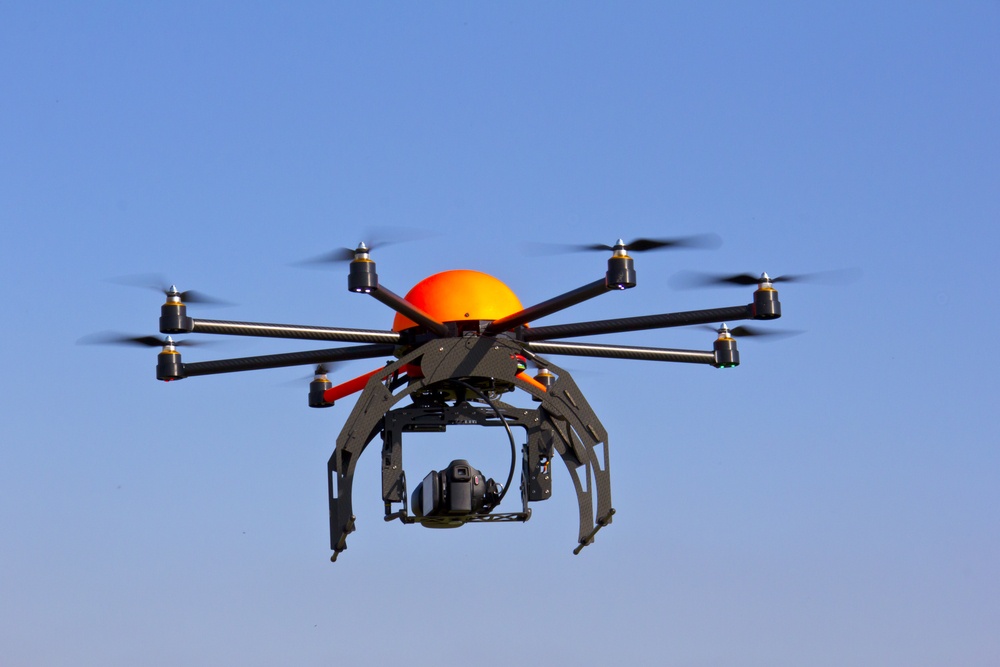 GPS
Felépítés
Külső körülmények
Szoftver
Kamera
Az UAV mint integrált mérőrendszer
2
Iszka-hegyi tesztmező mint előzmény
Miért volt szükség új tesztmező kialakítására?
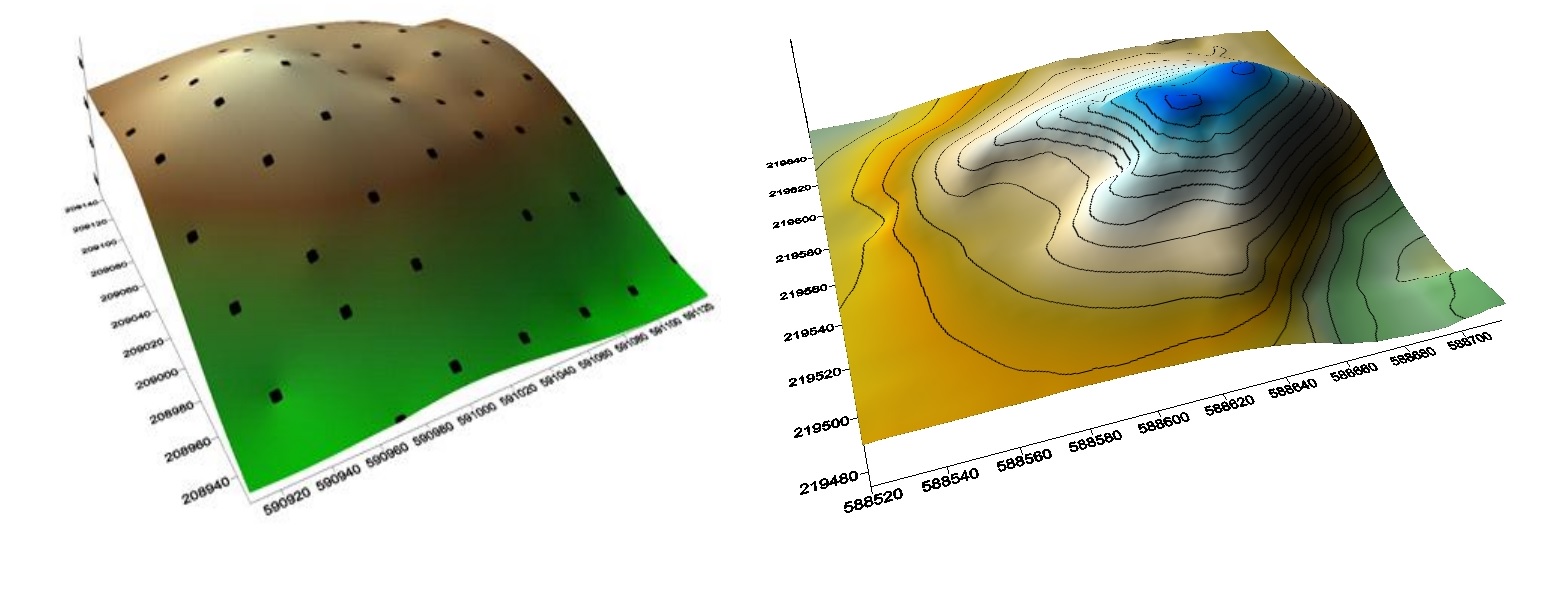 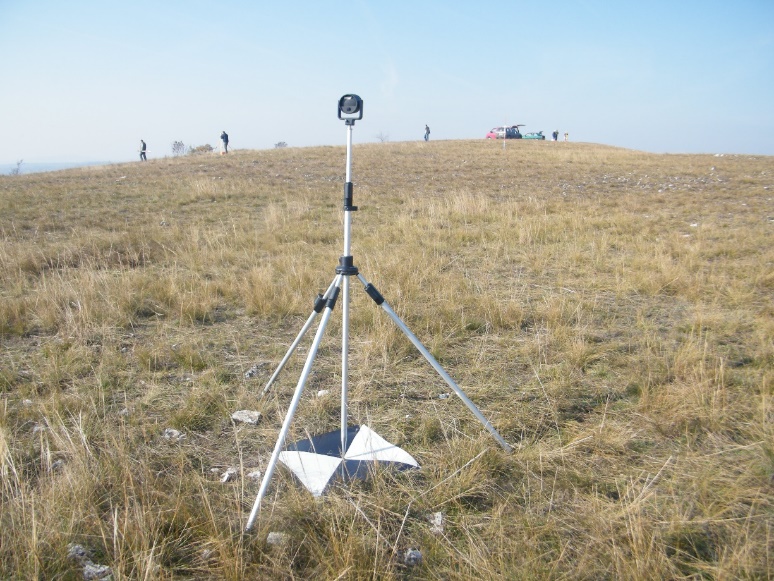 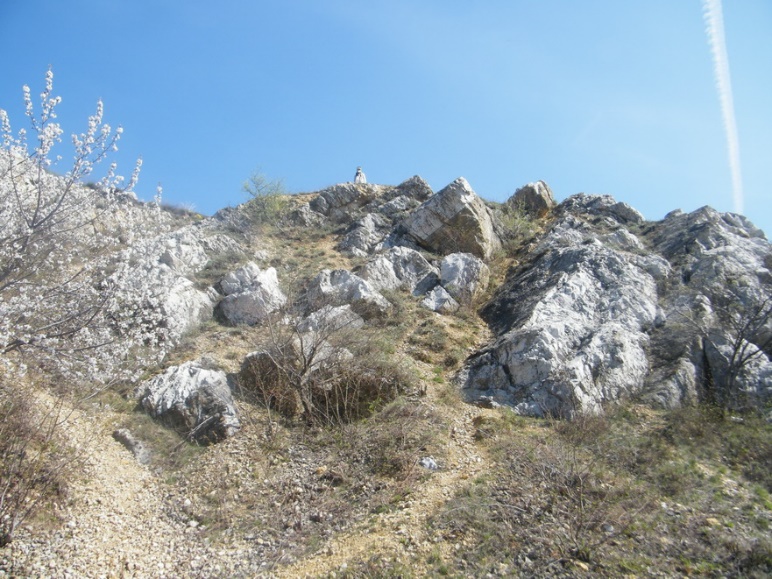 3
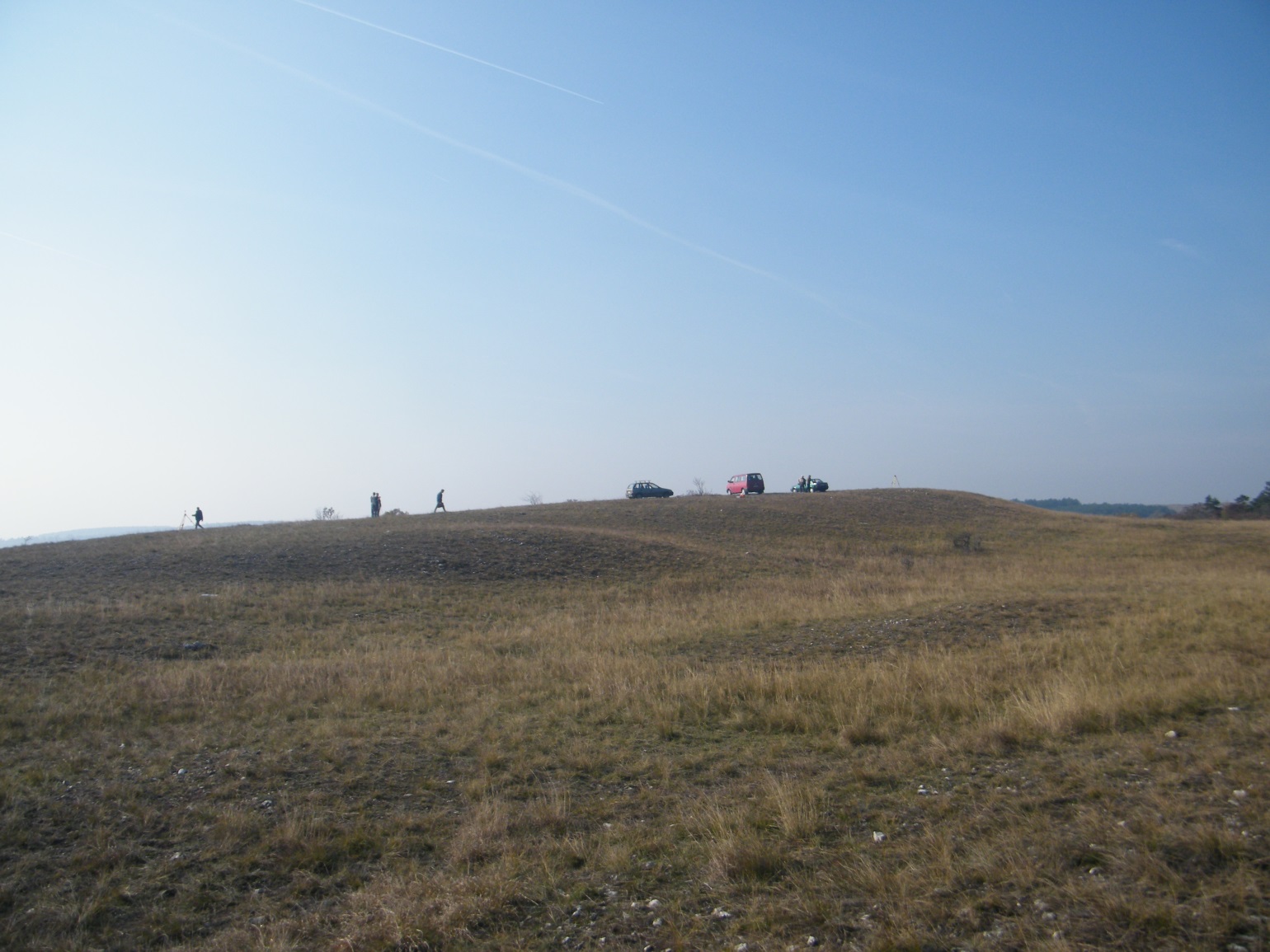 4
5
6
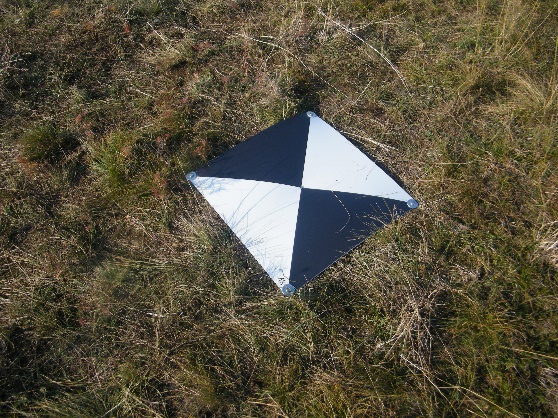 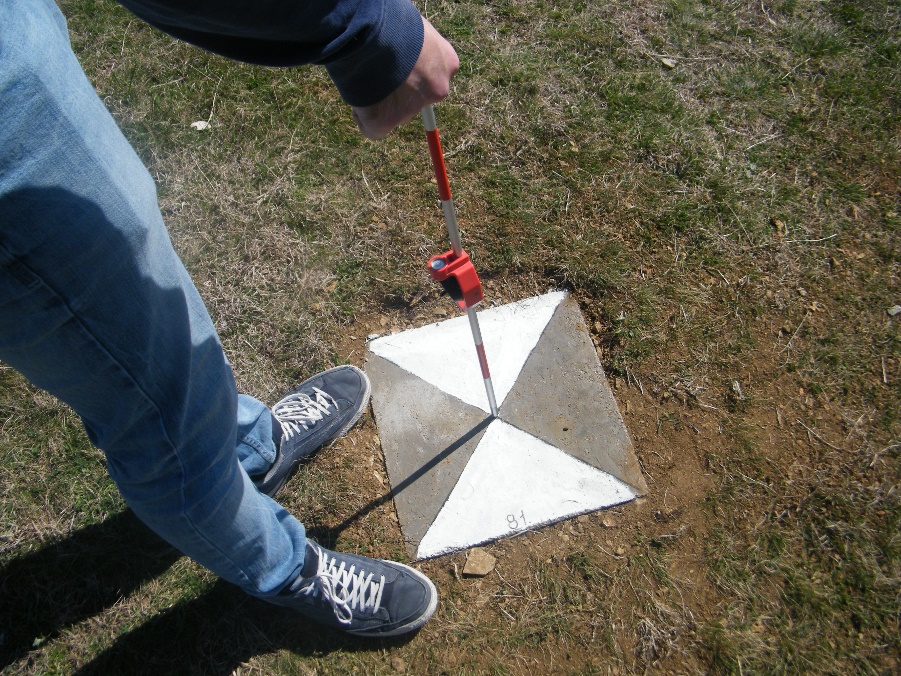 50x50 cm-es műanyag pontjel
40x40x10 cm-es betonlap
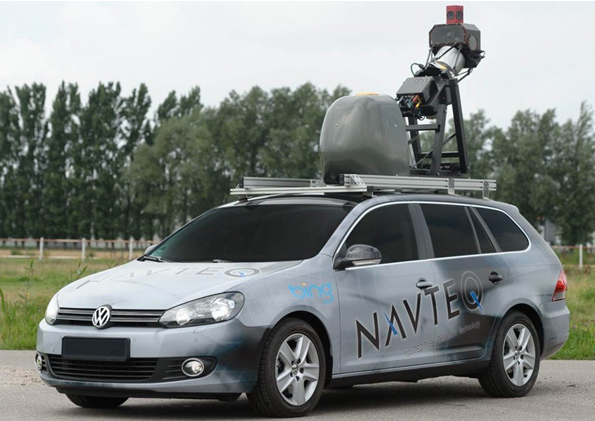 7
Terepi előkészítés
Álláspontok kitűzése és állandósítása fémcsővel
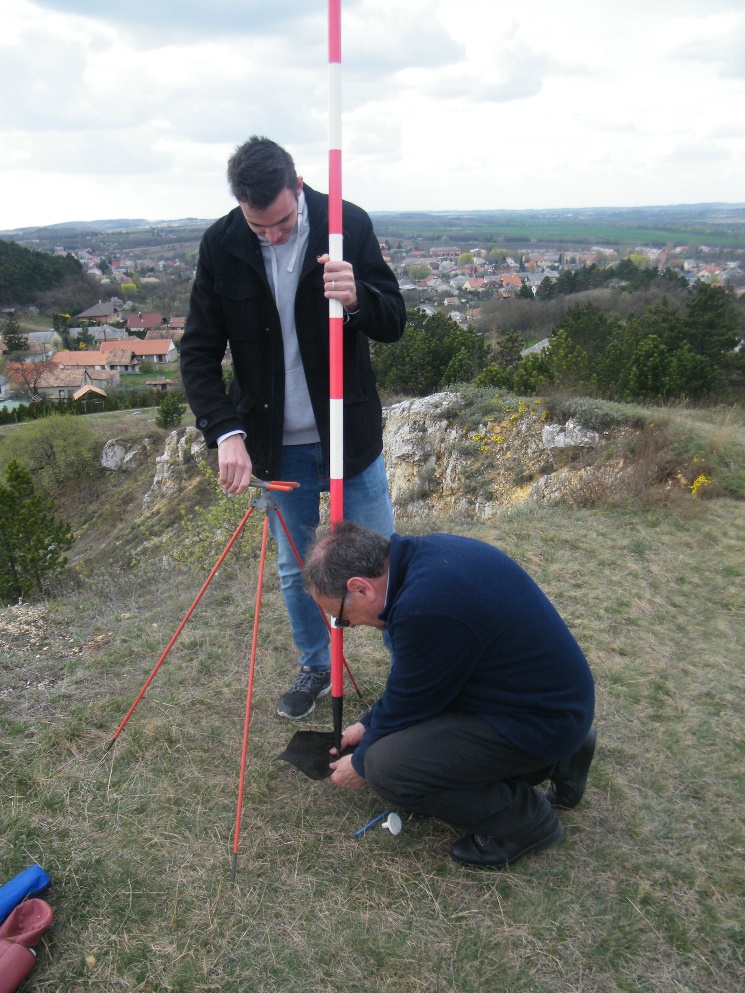 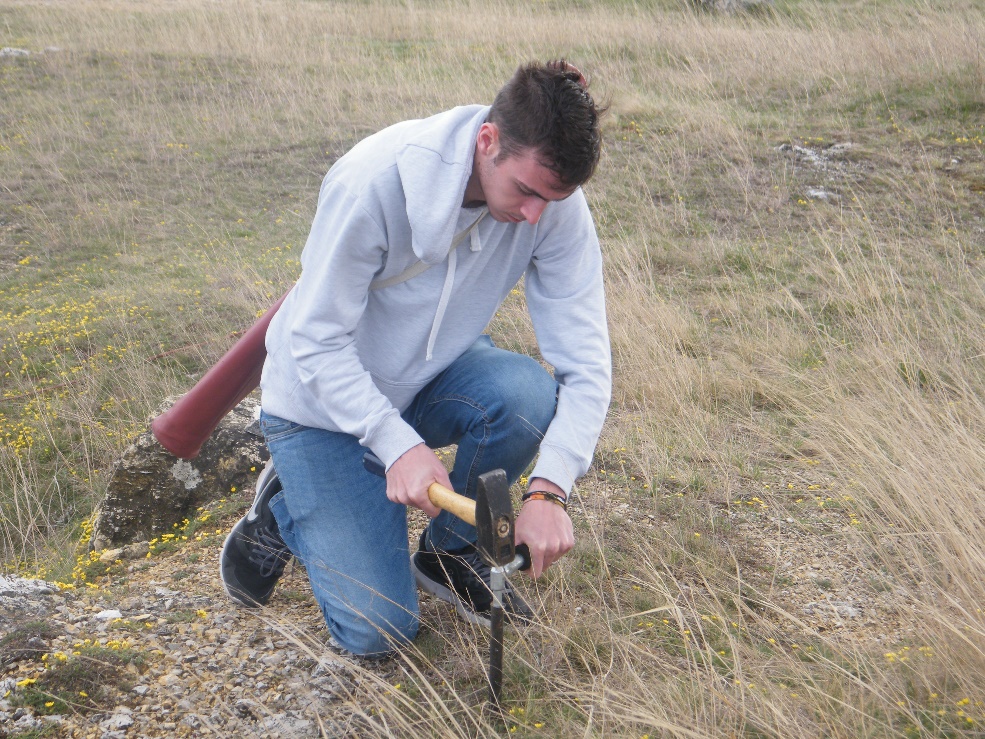 8
Vizsgálati pontok állandósítása betonlappal
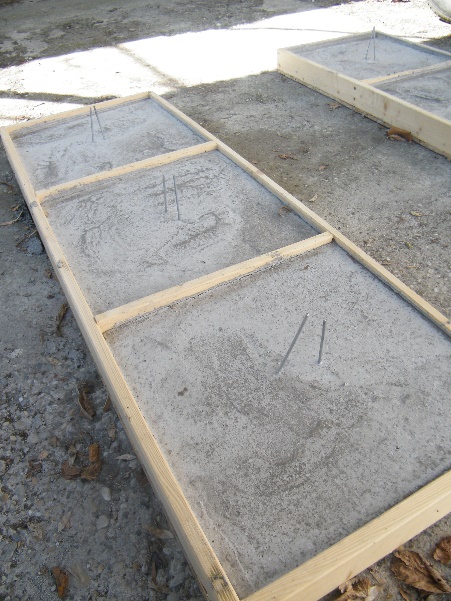 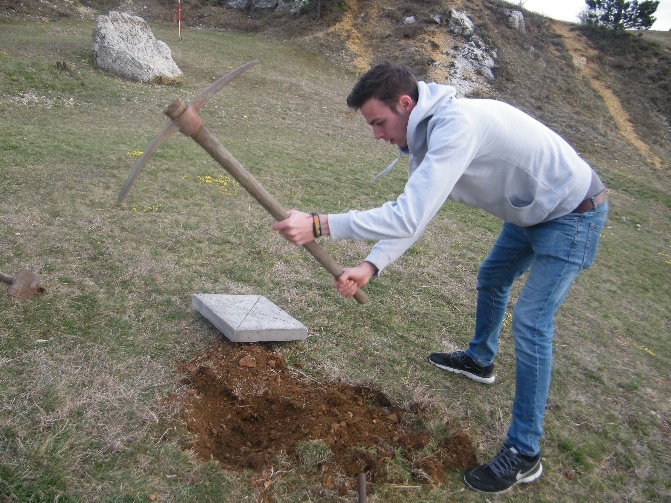 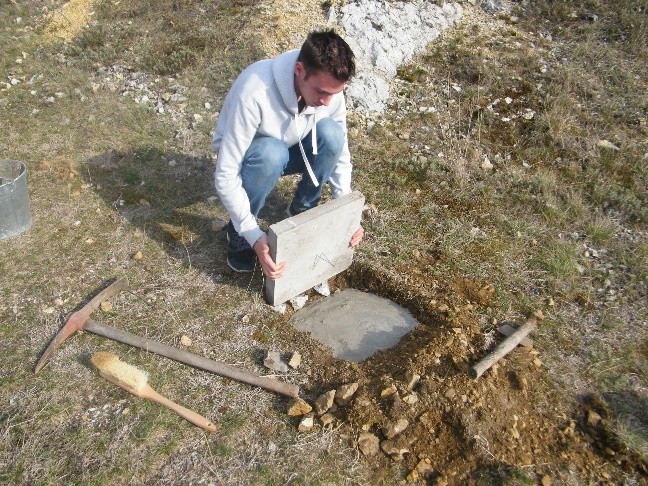 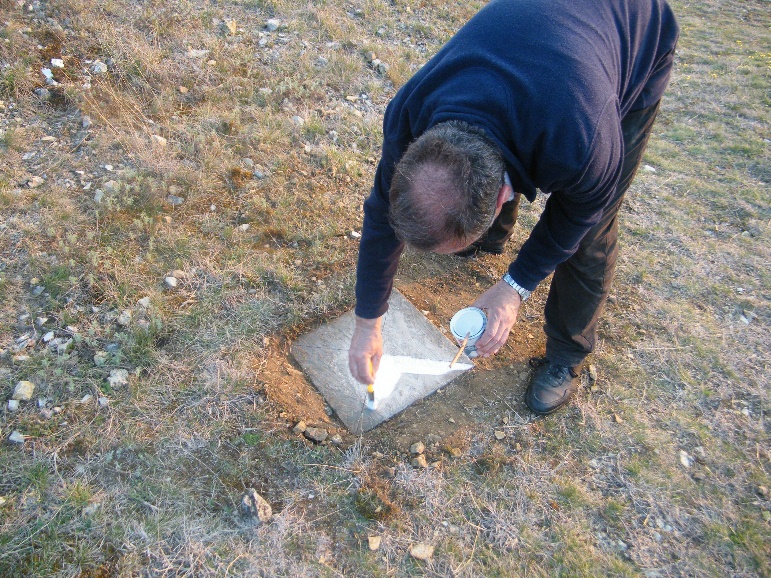 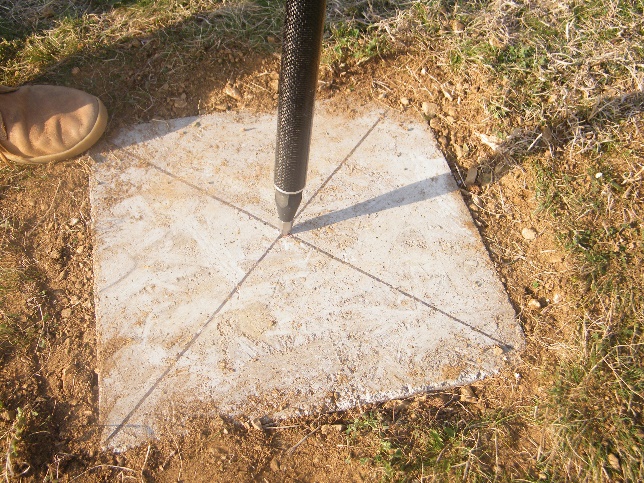 9
Vizsgálati pontok állandósítása fóliával és festéssel
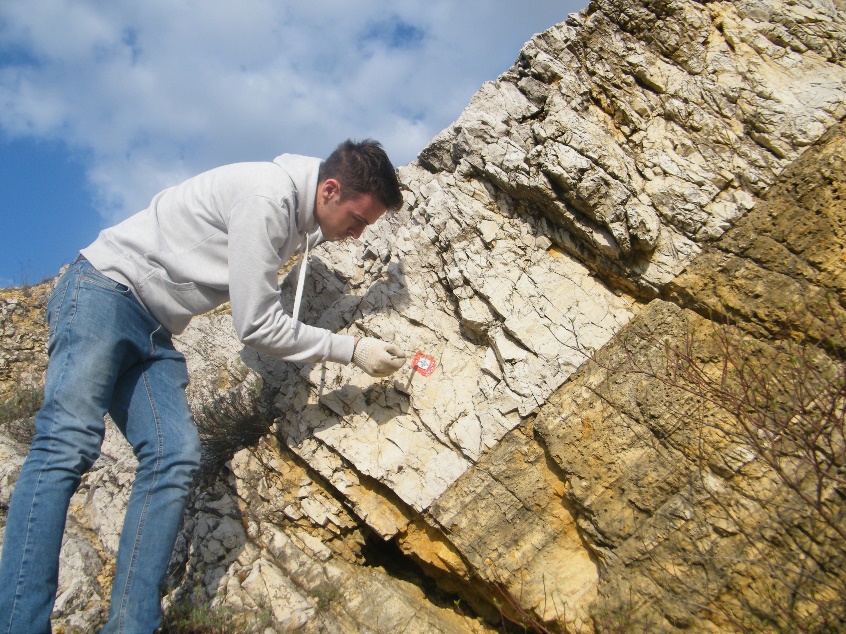 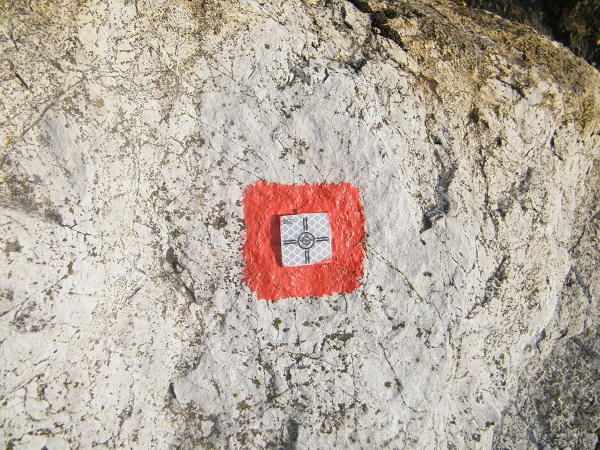 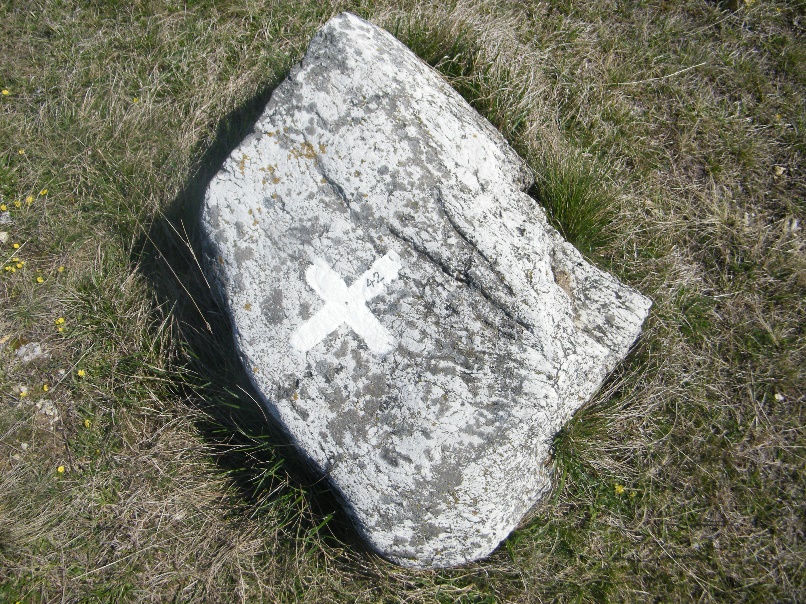 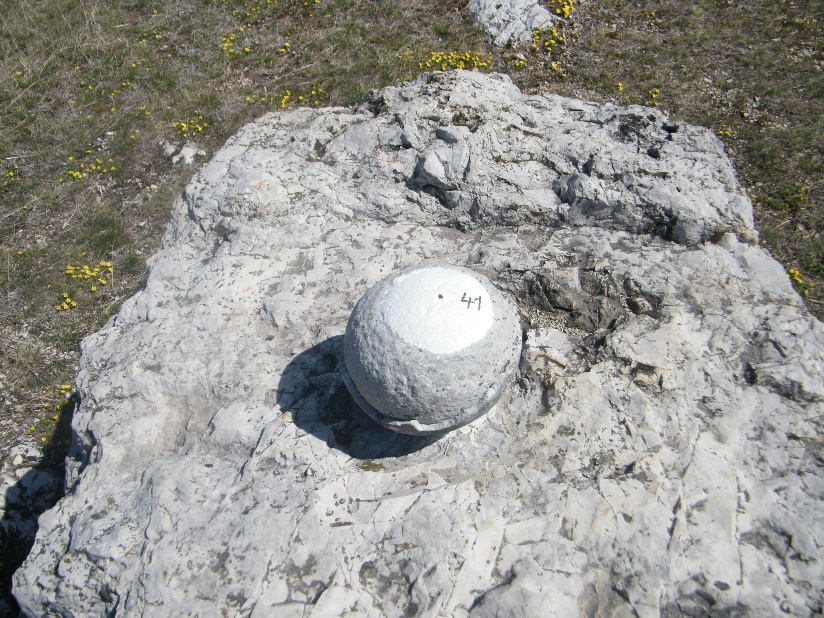 10
Különleges tesztpontok: szobrok
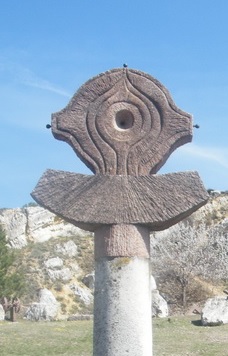 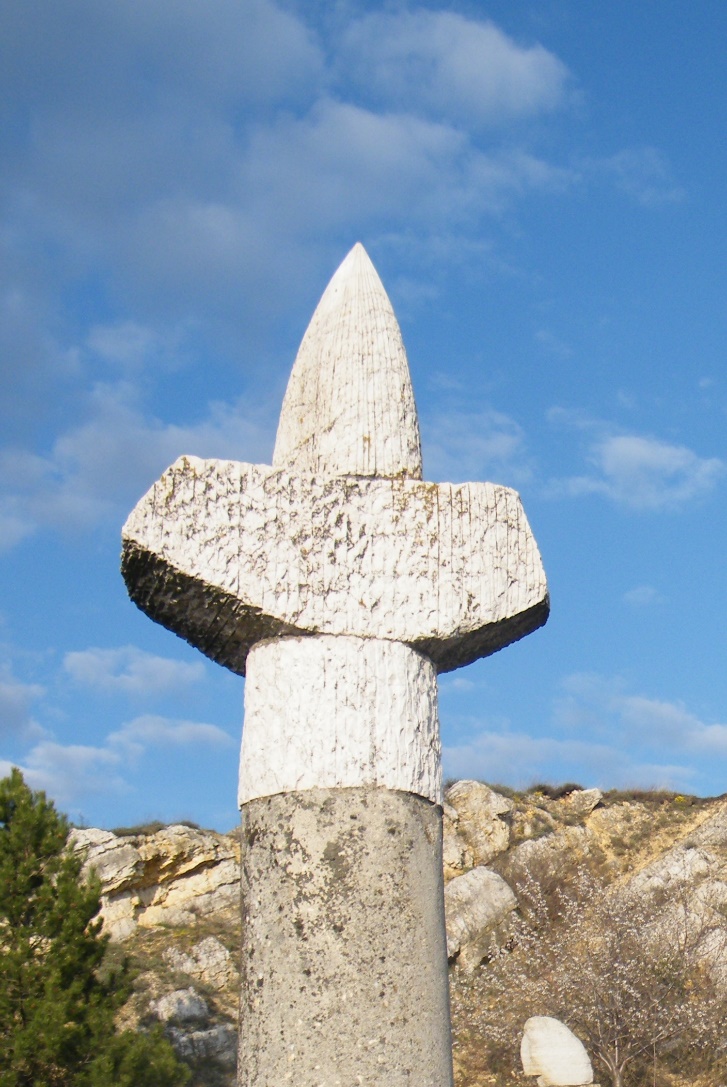 11
Vizsgálati pontok eloszlása a terepen
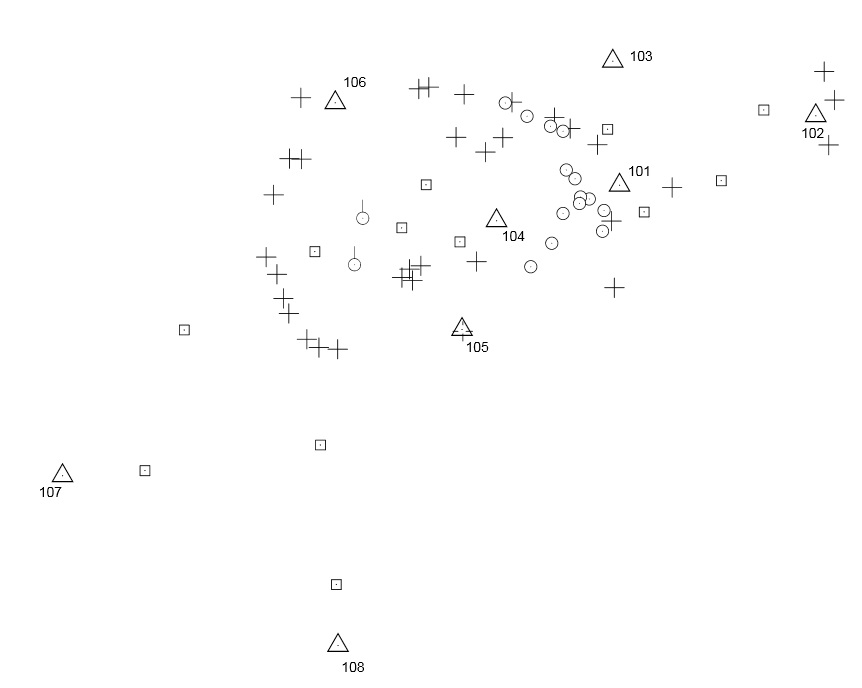 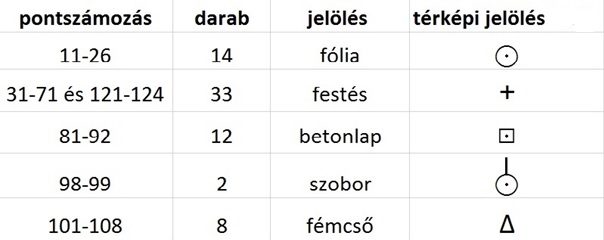 12
A mérés végrehajtása
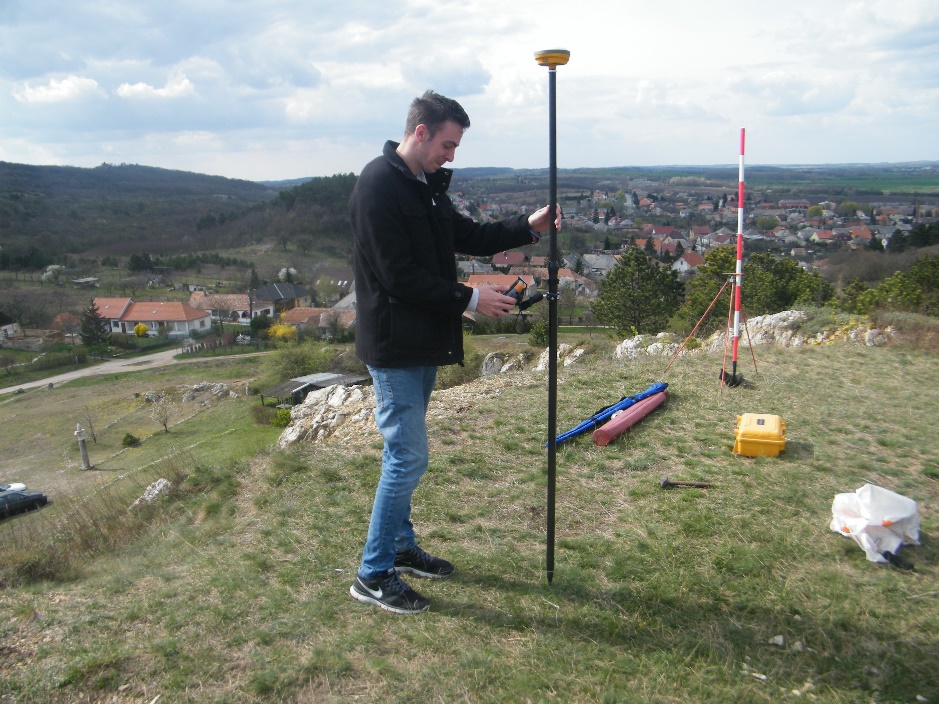 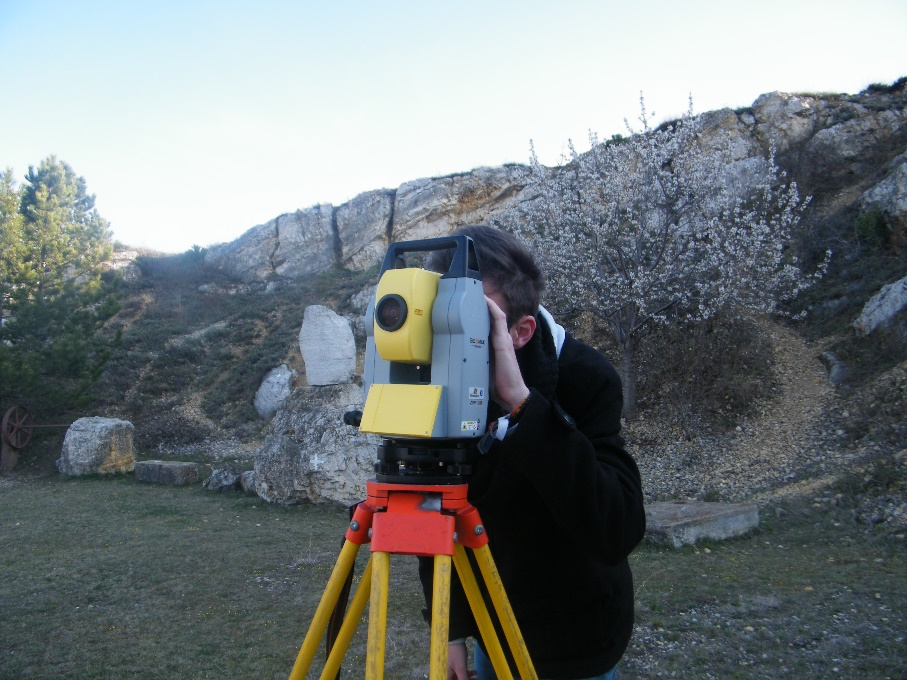 Az irány- és távmérés végrehajtása
Az álláspontok EOV koordinátáinak meghatározása hálózatos RTK-val
13
Az irány- és távmérés szabatos végrehajtásának feltételei
Kényszerközpontos felállások
Műszer és a prizma azonos gyártótól lehetőleg 0.0 milliméter prizmaállandóval
Műszermagasság szabatos ismerete (kampós mérőszalag)
Precíz irányzás és mérés (lehetőleg két távcsőállásban)
A hálózat egyetlen pontjának megadása, így nem terhelik kerethibák (szabad hálózat)
Nagyon rövid távolságok kerülése (pontatlan irányzás)
Országos (vetületi) rendszerben a vetületi javítások ismerete és alkalmazása
Részletpontok mérésekor prizmabot precíz függőlegessé tétele 
Távolságok esetén meteorológiai javítás folyamatos figyelembe vétele
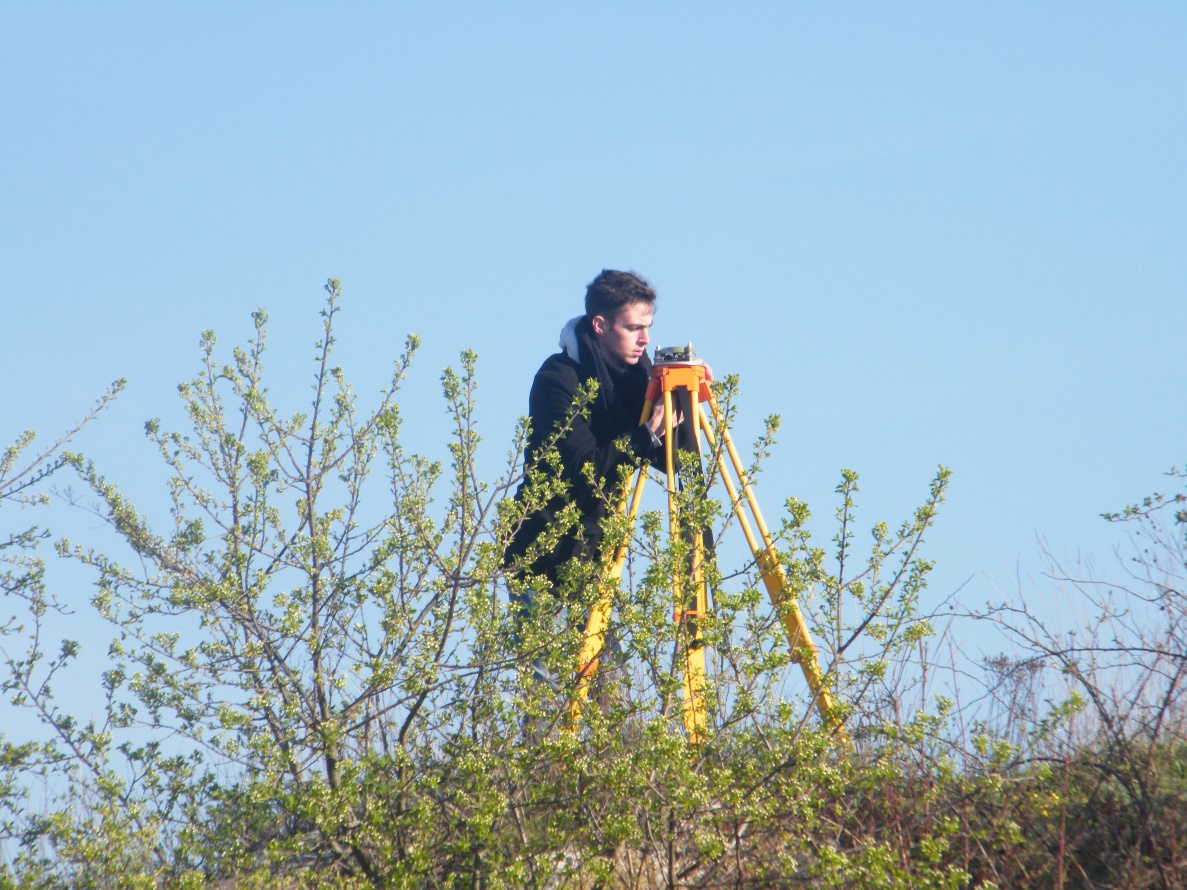 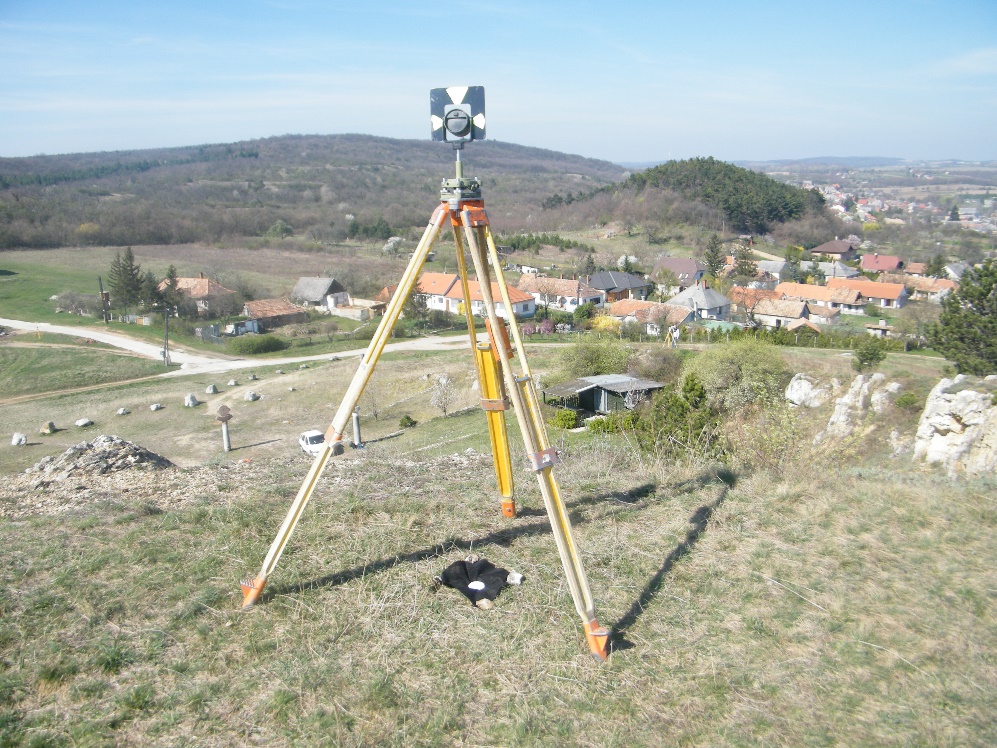 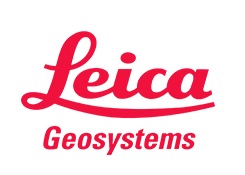 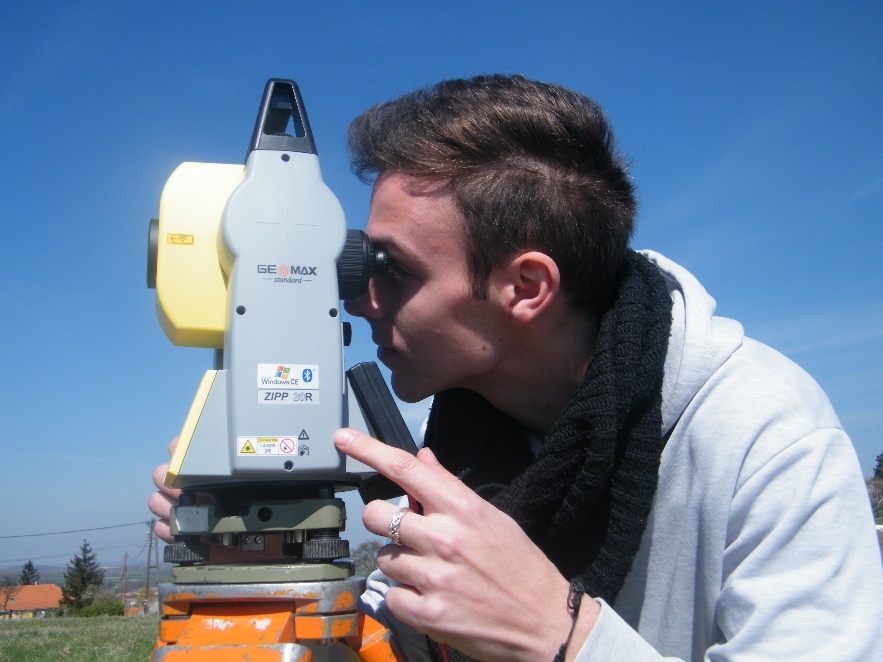 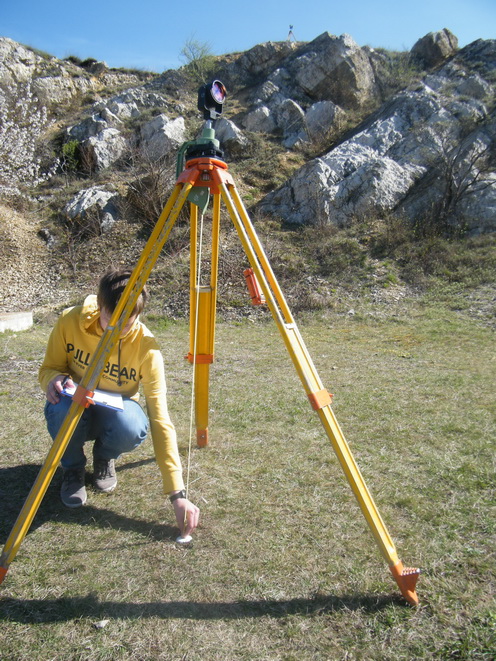 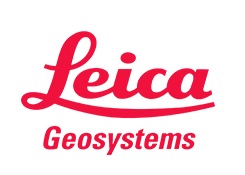 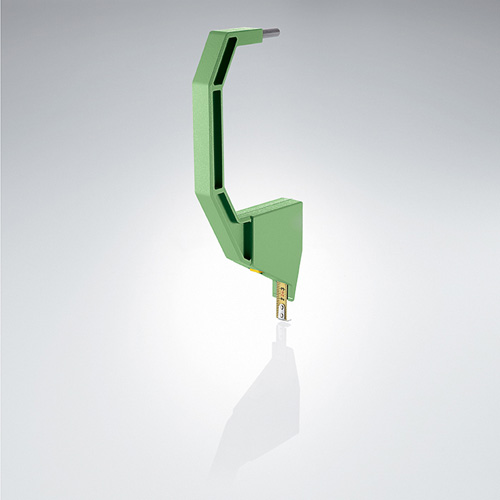 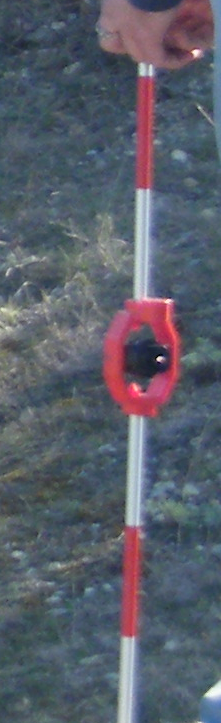 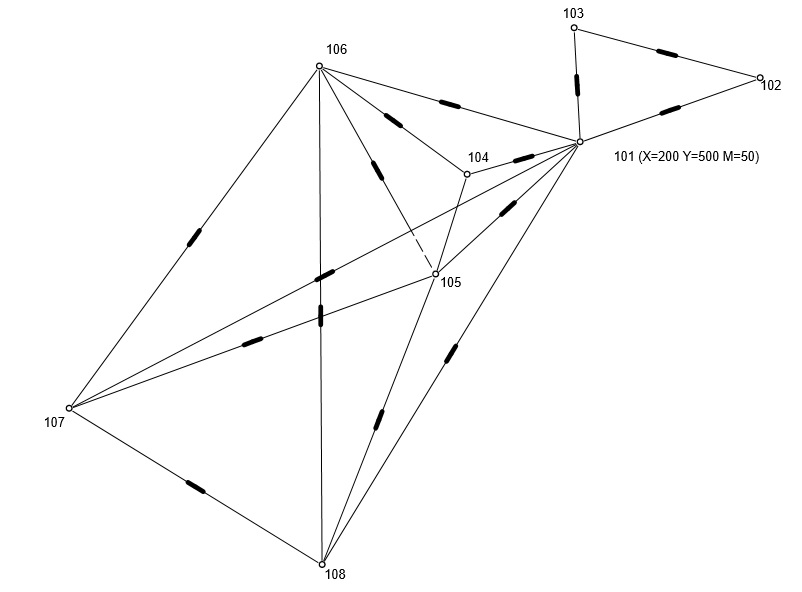 14
A mérés feldolgozása szabad hálózati kiegyenlítéssel
GeoCalc programmal
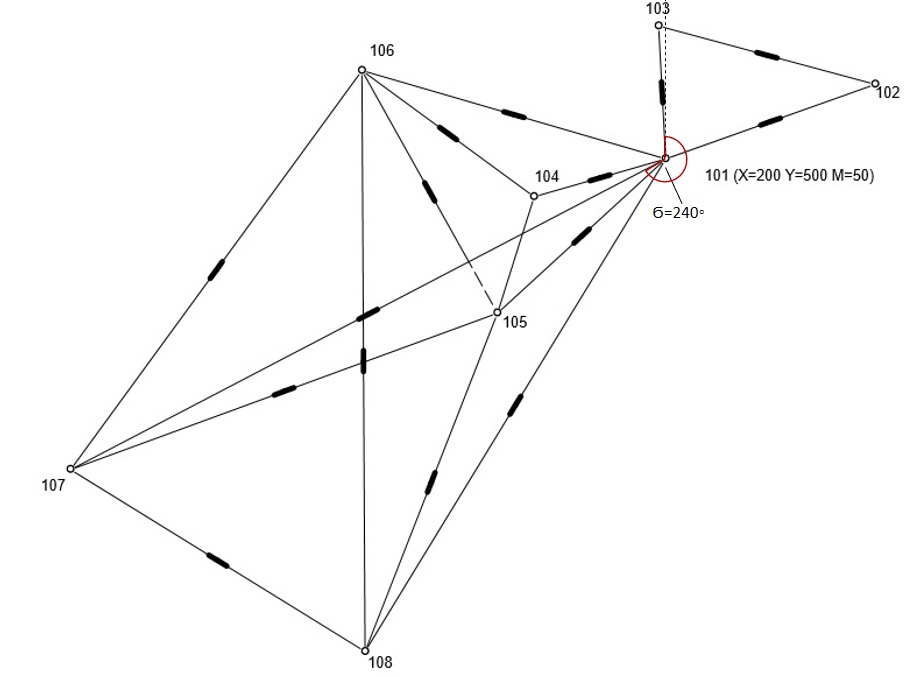 Meghatározási vázlat szabad hálózatnál (csak az álláspontok feltüntetésével)
15
Szabad hálózat meghatározási vázlata
csak az álláspontok és betonlapos pontok feltüntetésével
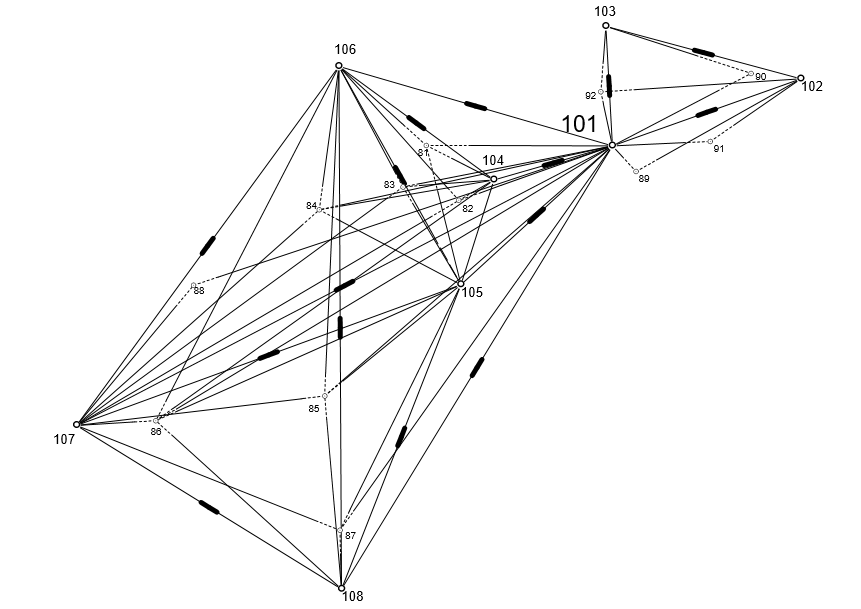 16
Magassági hálózat meghatározási vázlata
csak az álláspontok és betonlapos pontok feltüntetésével
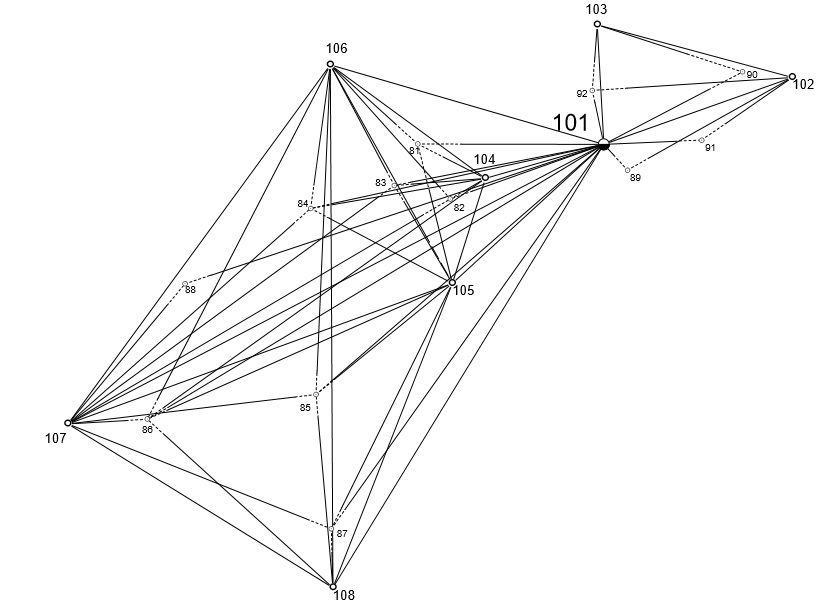 17
Kötött hálózat meghatározási vázlata
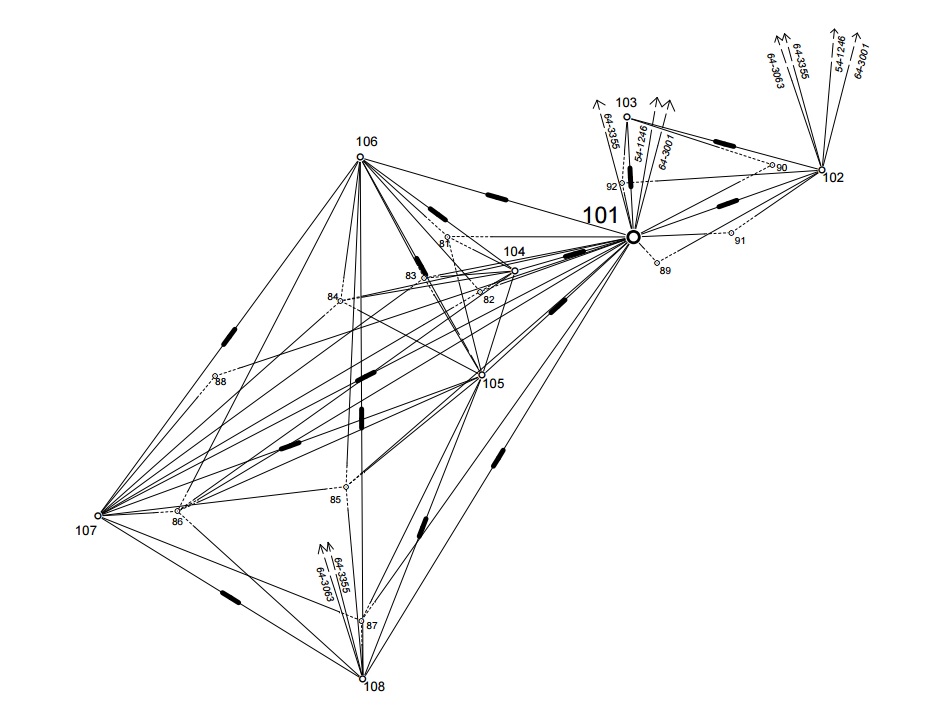 csak az álláspontok és betonlapos pontok feltüntetésével
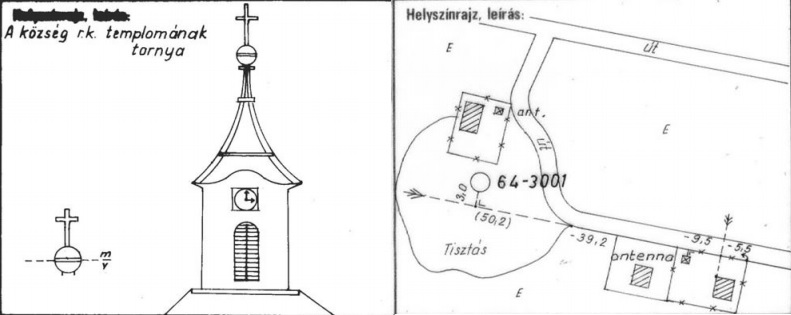 Bodajk
Csóka-hegy
18
A sietés „ára”
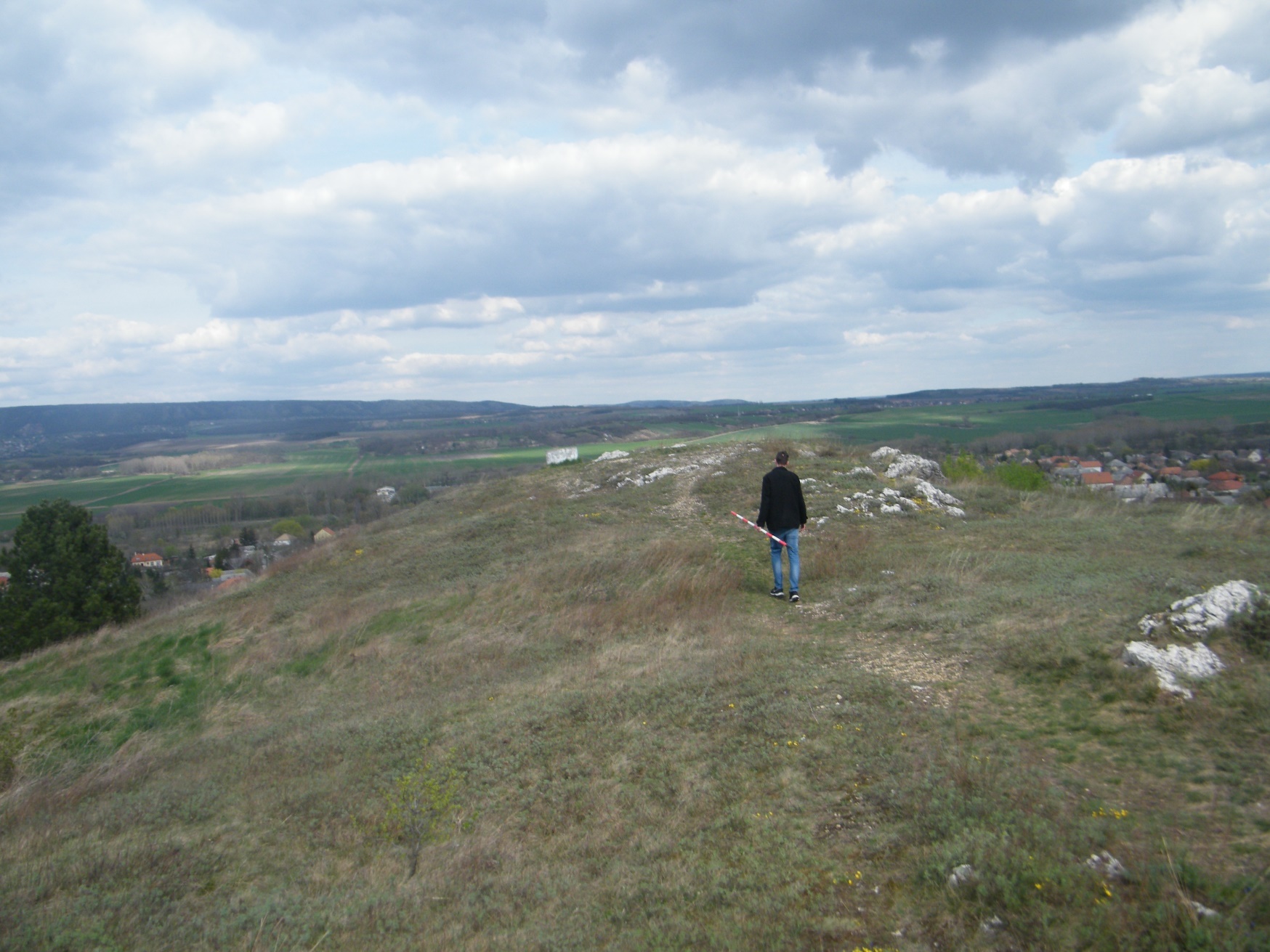 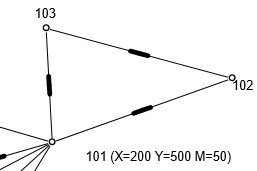 Mi lehet ez ?
Kút?
Tűzrakó hely?
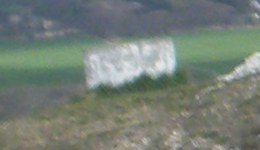 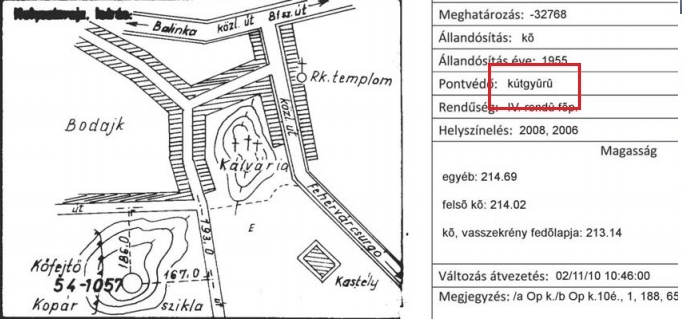 19
A számítás eredménye:
69 darab vizsgálati pont koordináta-jegyzéke
EOV/Balti rendszerben
Helyi rendszerben
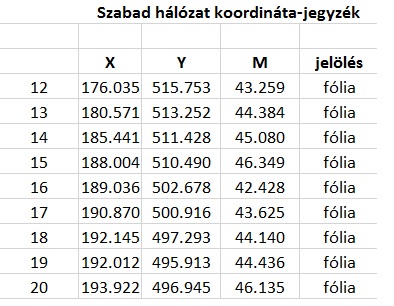 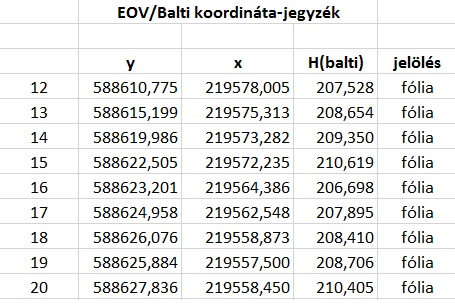 20
Koordináta transzformáció
EOV  ETRS89  ITRF2014 (WGS84)
Szükséges mert: vannak olyan UAV rendszerek, amelyek RTK üzemmódban dolgoznak.
EOV  ETRS89 transzformációhoz: GNSSnet.hu (Vitel2014)
ETRS89  ITRF2014 transzformációhoz: www.epncb.oma.be
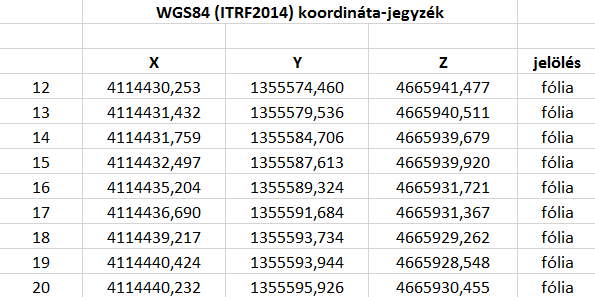 21
Miért volt szükség a kétlépcsős átszámításra?
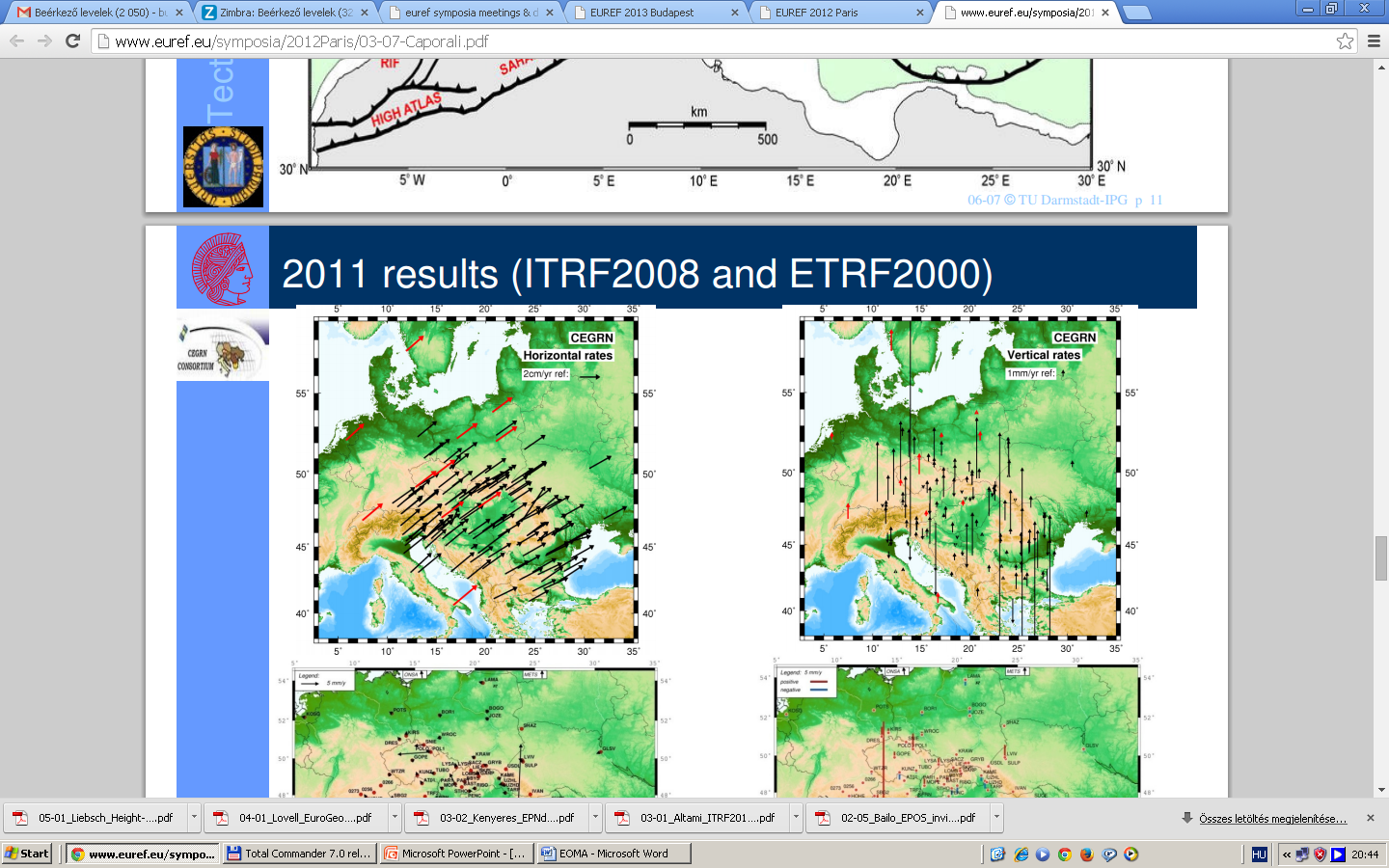 Erre azért volt szükség, mivel az európai kontinens évente, mintegy 2,5 centimétert vándorol észak-keleti irányba.
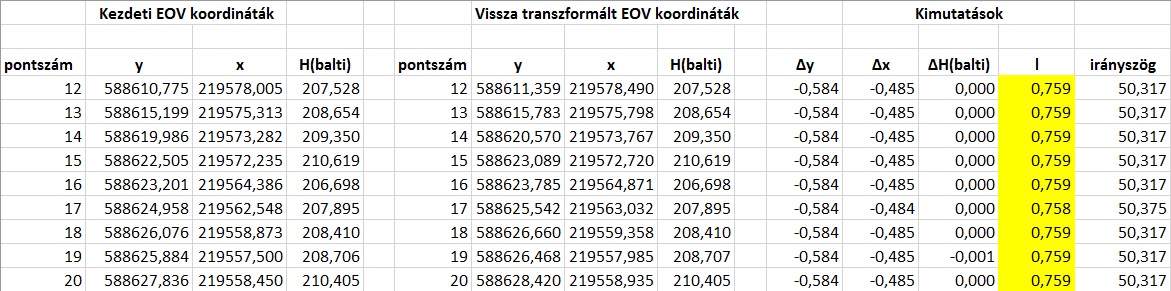 22
Összegzés
Csak szabatos irány- és távméréses hálózattal érhető el megfelelő pontosság
A fent említett módszerekkel elérhető hasonló pontosság trigonometriai magassági hálózatnál is
Pontossági mérőszámok 69 pont középhibáiból
Vízszintes értelemben
Magassági értelemben
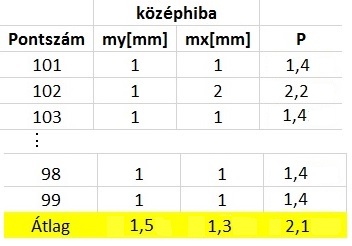 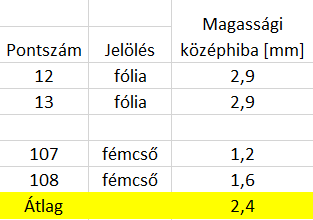 23
Köszönöm a figyelmet!epresi.konrad@gmail.com
24